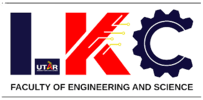 Guide on Knowledge Profile (WK), Complex Problem Solving (WP) & Complex Engineering Activities (EA)
Outline
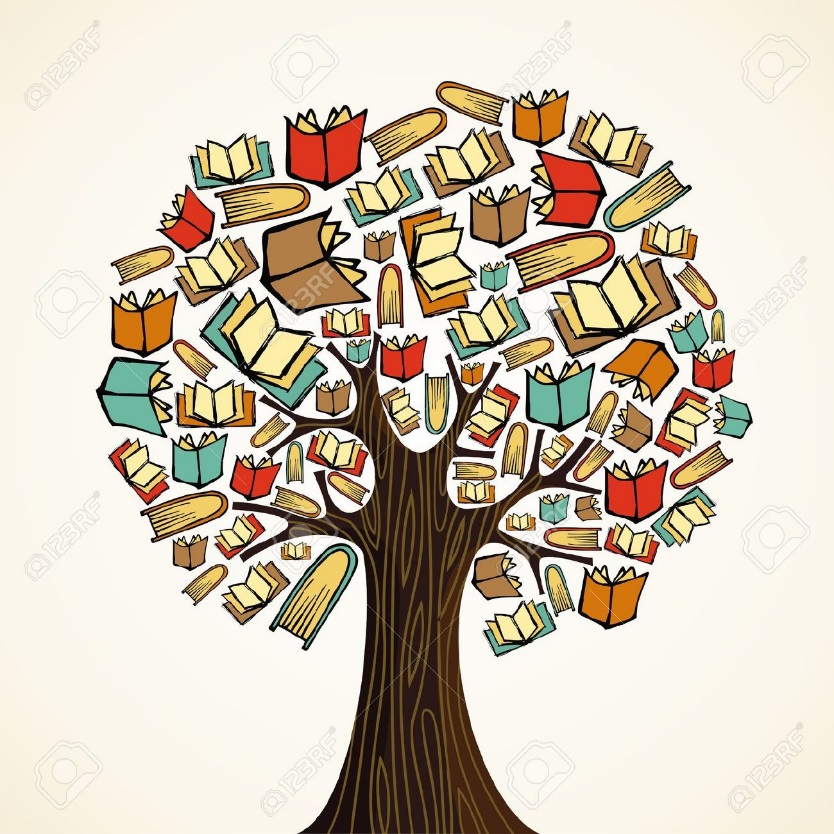 KNOWLEDGE PROFILE (WK)
The attributes of Washington Accord programmes are defined as a Knowledge Profile.
It is an indicated volume of learning and the attributes against which graduates must be able to perform.
[Speaker Notes: Update – WK1, WK2]
Linkage between PO & WK
Linkage between PO & WK
Linkage between PO & WK
Linkage between PO & WK
Linkage between PO & WK
Linkage between PO & WK
Linkage between PO & WK
Linkage between PO & WK
Linkage between PO & WK
COMPLEX PROBLEM SOLVING/COMPLEX ENGINEERING PROBLEMS (CPS/WP)
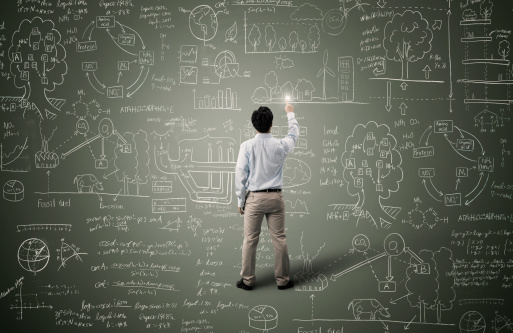 Complex Problem
Need to think broadly and systematically and see the big picture
Problem
Complex
Decision
Difficult
Strategy
Uncertain
Idea
Confusing
Product
Contentious
Intractable
Change
Difficulty & Uncertainty
What is Complex Engineering Problem?
Characteristics
Technical Problems
Complex Problems
Isolatable boundable problem
Universally similar type
Stable and/or predictable problem parameters
Multiple low-risk experiments are possible
Limited set of alternative solutions
Involve few or homogeneous stakeholders
Single optimal and testable solutions
Single optimal solution can be clearly recognised
No definitive problem boundary
Relatively unique or unprecedented
Unstable and/or unpredictable problem parameters
Multiple experiments are not possible
No bounded set of alternative solutions
Multiple stakeholders with different views or interest
No single optimal and/or objectively testable solution
No clear stopping point
Complex Problem Solving (Need High Taxonomy Level)
Complex Engineering Problems have characteristic WP1 and some or all of WP2 to WP7, that cannot be resolved without in-depth forefront knowledge
(EAC Manual 2024, Appendix B, Section (d))
Linkage of POs with CPS
Linkage of POs with CPS
Linkage of POs with CPS
Linkage of POs with CPS
Linkage between WP & WK
COMPLEX ENGINEERINGACTIVITIES(EA)
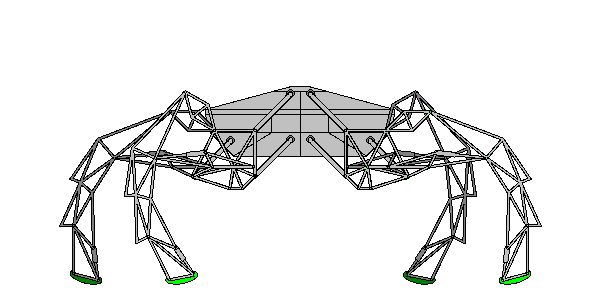 Complex Engineering Activities (EA)
(EAC Manual 2024, Appendix B, Section (e))
Linkage between PO & EA
There is only 1 PO involving complex engineering activities based on EAC 2024 manual.
Summary
Linkage of Programme Outcome (PO) – Knowledge Profile (WK) - 
Complex Problem Solving (WP) - Complex Engineering Activities (EA)
PO1 	Engineering Knowledge (WK1-4)
PO2 	Problem Analysis (WK1-4)
PO3 	Design/Development of Solutions (WK5)
PO4 	Investigation (WK8)
PO5 	Tool Usage (WK2 & 6)

PO6 	The Engineer and The World (WK1, 5 & 7)
PO7	Ethics (WK9)
PO8 	Individual and Teamwork (WK9)

PO9 	Communication
PO10 	Project Management and Finance
PO11 	Lifelong Learning (WK8)
Analysis of
problems & 
synthesis of
solutions
WP
Responsibilities
EA
Requirement in
workplace